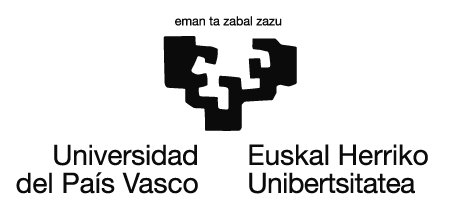 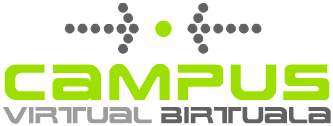 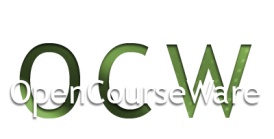 12. Gaia ariketak  PRESIOA

BALIABIDEAK
Bideoak, jolasak eta irakurgaiak dituzue. 
Material osagarriak dira.
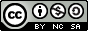 Lan hau Creative Commons-en Nazioarteko 3.0 lizentziaren mendeko Azterketa-Ez komertzial-Partekatu lizentziaren mende dago.  Lizentzia horren kopia ikusteko, sartu http://creativecommons.org/licenses/by-nc-sa/3.0/es/ helbidean
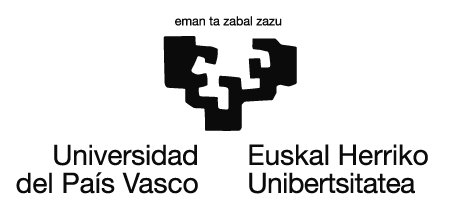 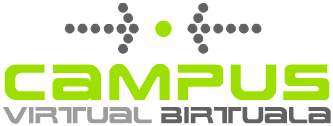 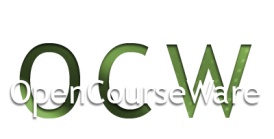 http://www.jcabello.es/documentos/docfisyqui4/4fq04.pps.

http://www.cneq.unam.mx/cursos_diplomados/diplomados/medio_superior/ens_3/portafolios/fisica/equipo1/documents/presion1.ppt.

http://ww2.educarchile.cl/UserFiles/Planificaciones/1/44945_179739_Principios%20de%20hidrost%C3%A1tica.ppt.
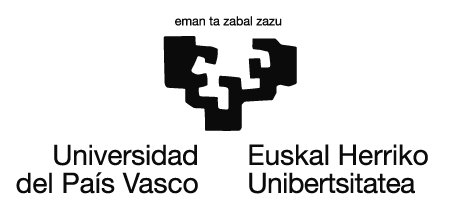 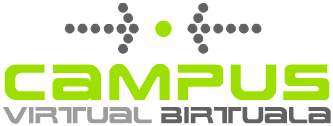 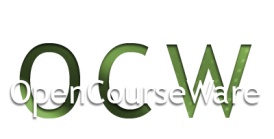 http://es.slideshare.net/aduyan/20121212-hipertension-arterial-ppt 

http://wikifoundryattachments.com/jY$BARJrGuBtVh1eHKKWvw==1121792.

http://www.hverdugo.cl/presentaciones/tercero/hidrostatica.ppt.
P=PB-PA=rg h   adierazpena aplikatzeko baiabidea:  
Haldat-en aparatua?
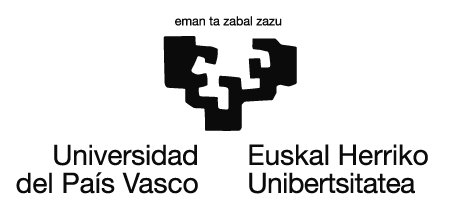 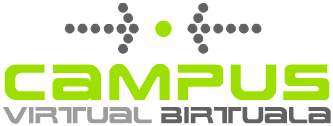 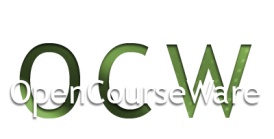 Ura etxeetara zergatik iristen da?
Ontzi komunikatuak elkartuta dauden ontziak dira non likidoak batetik bestea pasa daiteke.

Bi besoetan dagoen likidoa berdina bada, zer gertatuko da?
Bi besoetan dagoen likidoa ezberdina bada, zer gertatuko da?
Ontzien formak ba al du eraginik?
4